Cubic Tangent Circle
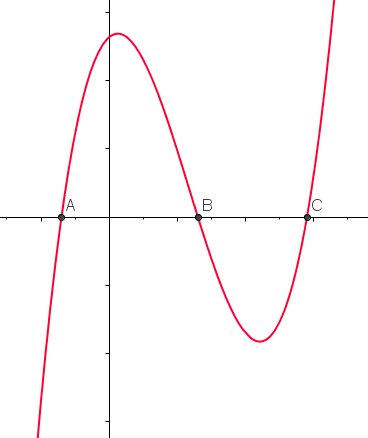 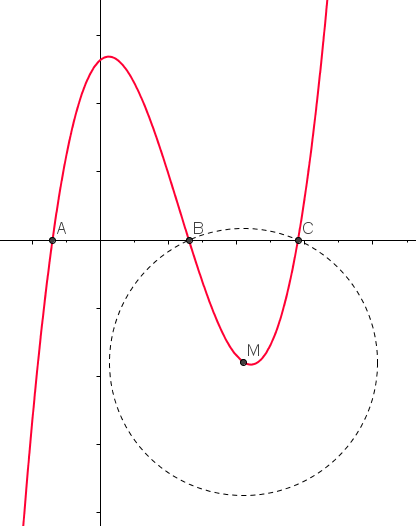 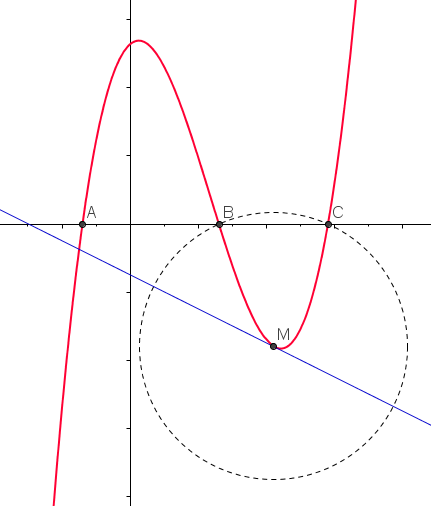 Use algebra to work out the equation of the tangent to check your accuracy.
Gradient at M
Note to teacher
The same will work if they started with the first two roots, i.e. the tangent should then go through the third.
In fact, the tangent at the midpoint of any pair of roots will go through the remaining root! With thanks to Mark Richards of Lancaster Grammar Schools for Girls.
Resources
SIC_19
[Speaker Notes: instructions]
SIC_19
SIC_19
SIC_19
SIC_19
[Speaker Notes: instructions]
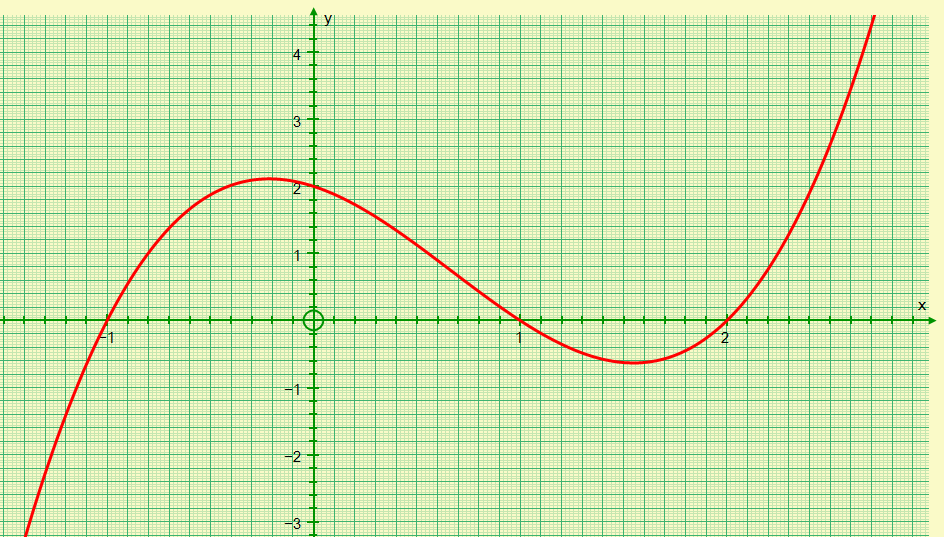 A
B
C
A
SIC_19
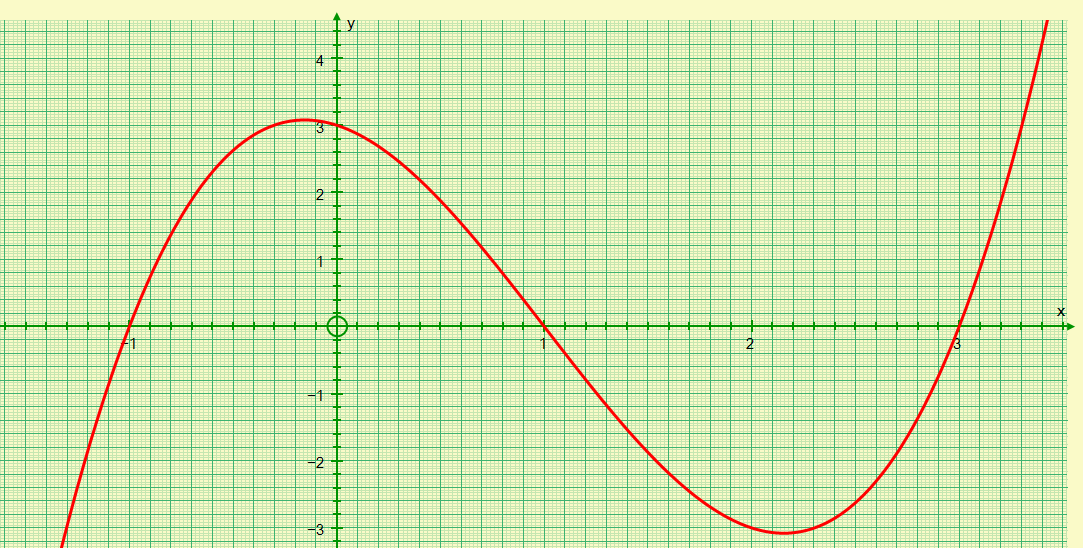 A
B
C
B
SIC_19
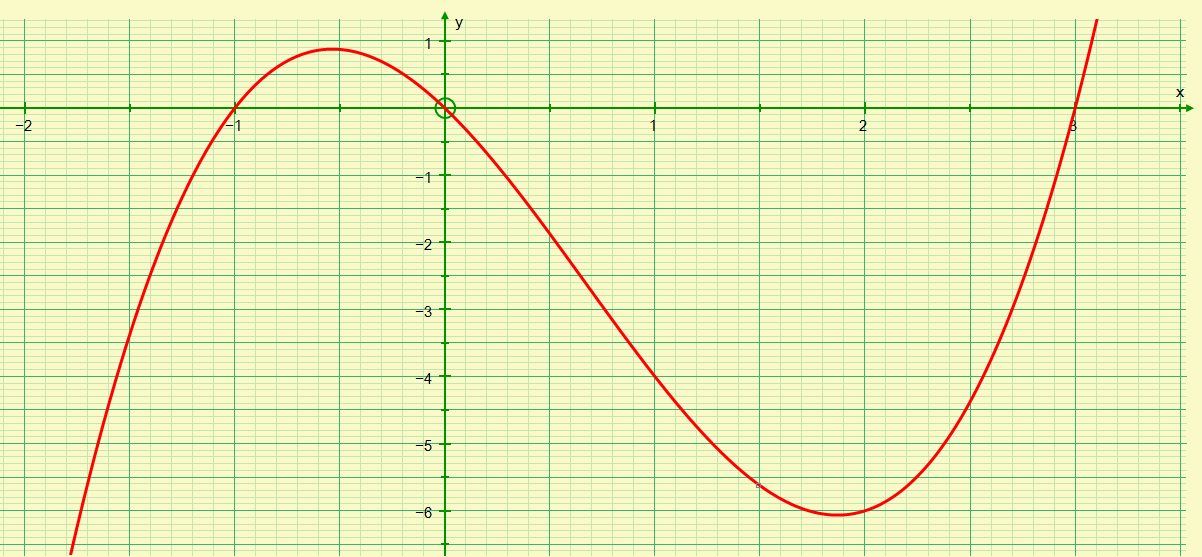 A
B
C
C
SIC_19
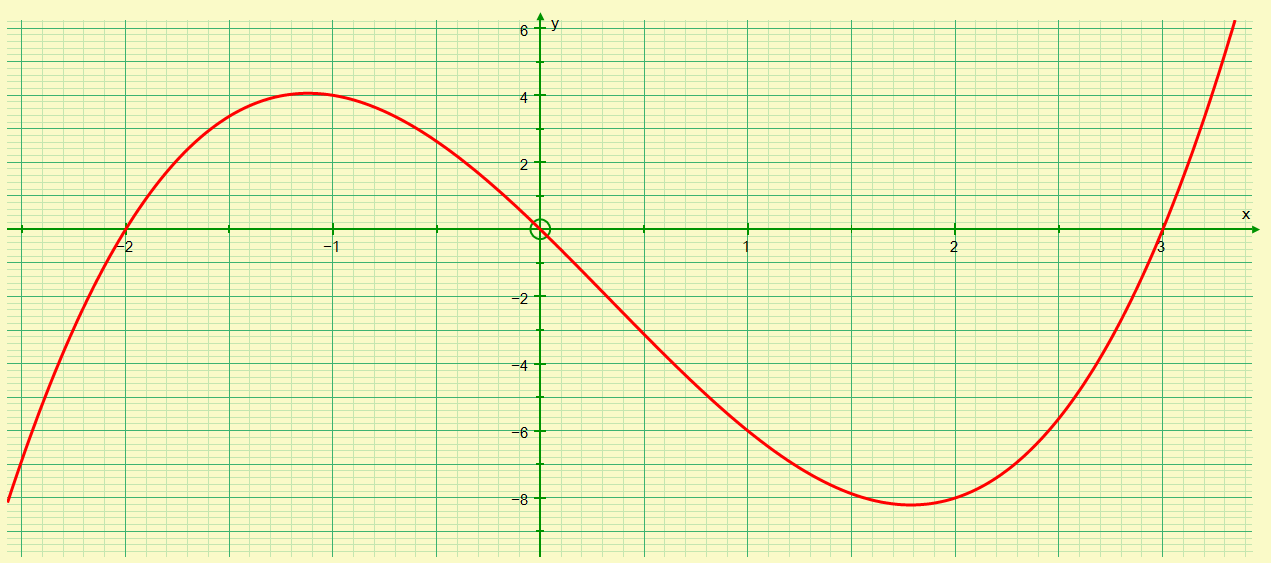 A
B
C
D
SIC_19
SIC_19
SIC_19
SIC_19
SIC_19
[Speaker Notes: instructions]
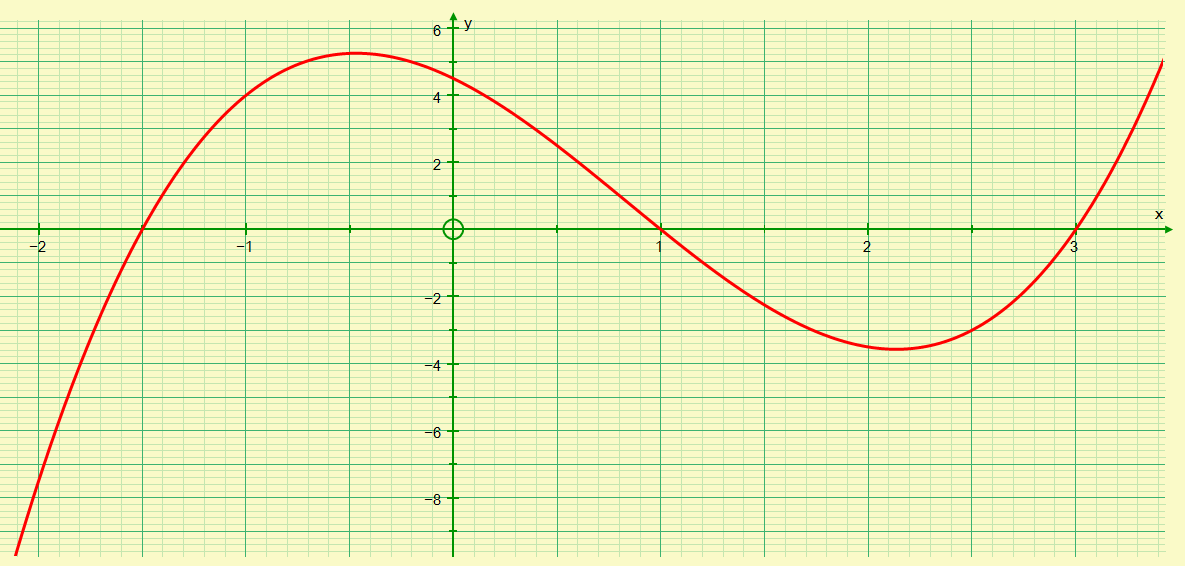 A
B
C
E
SIC_19
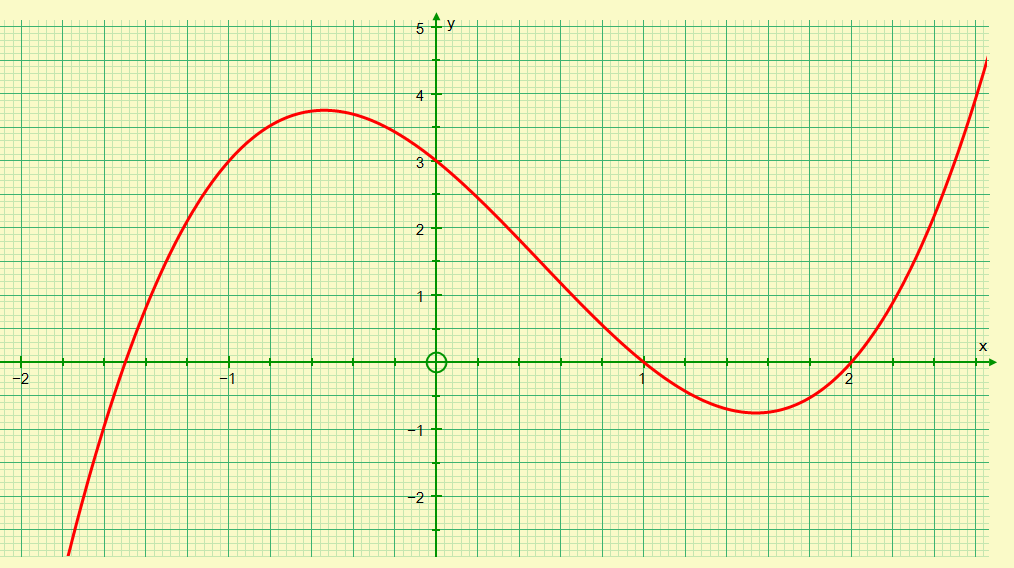 A
B
C
F
SIC_19
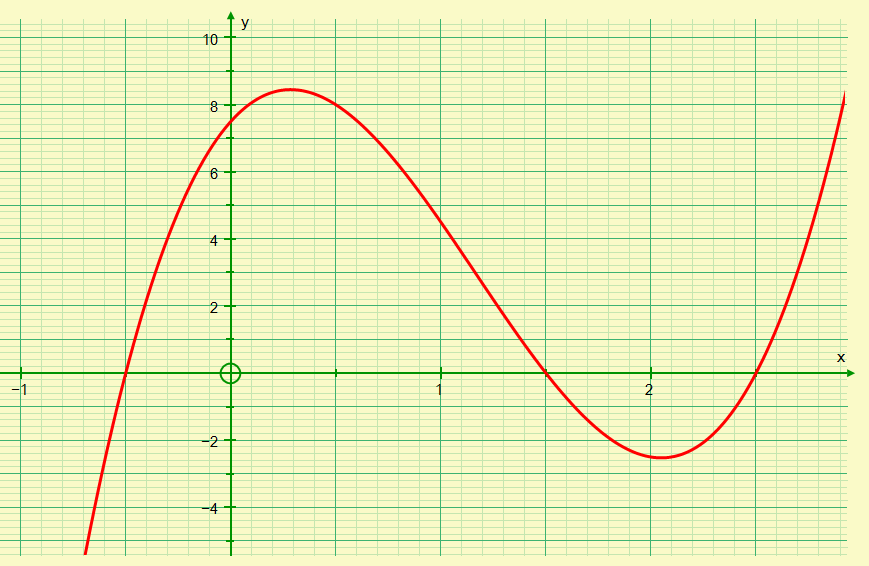 A
B
C
G
SIC_19
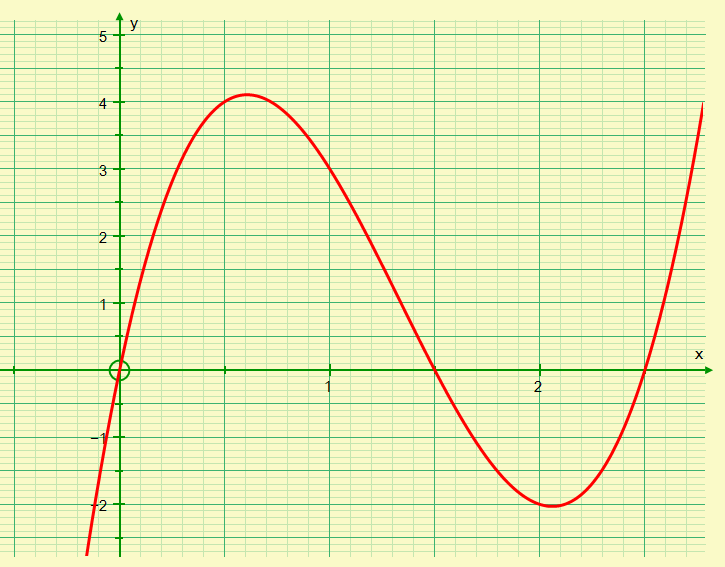 A
B
C
H
SIC_19
SIC_19
SIC_19
SIC_19
SIC_19
[Speaker Notes: instructions]
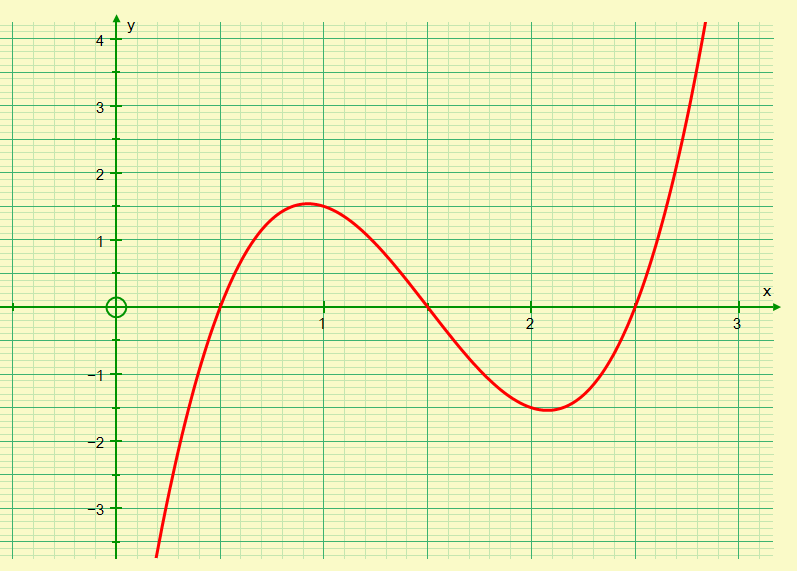 A
B
C
I
SIC_19
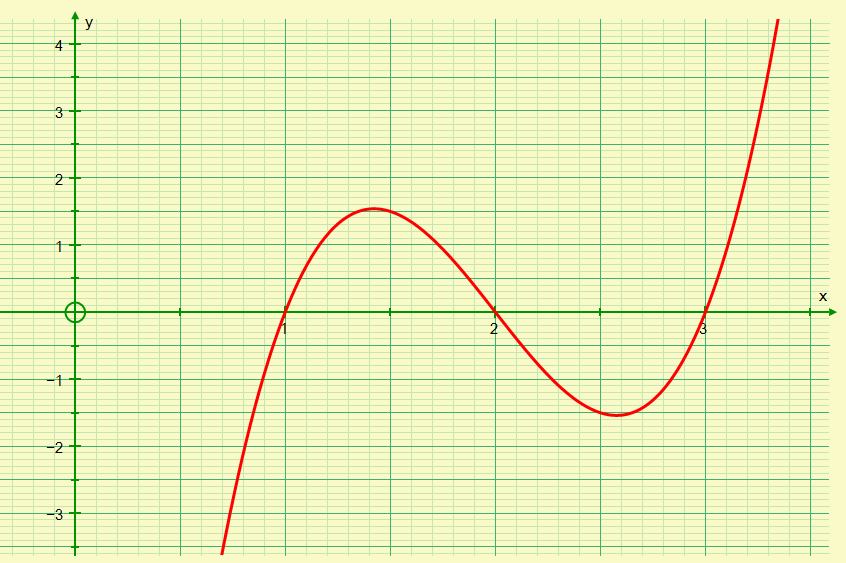 A
B
C
J
SIC_19
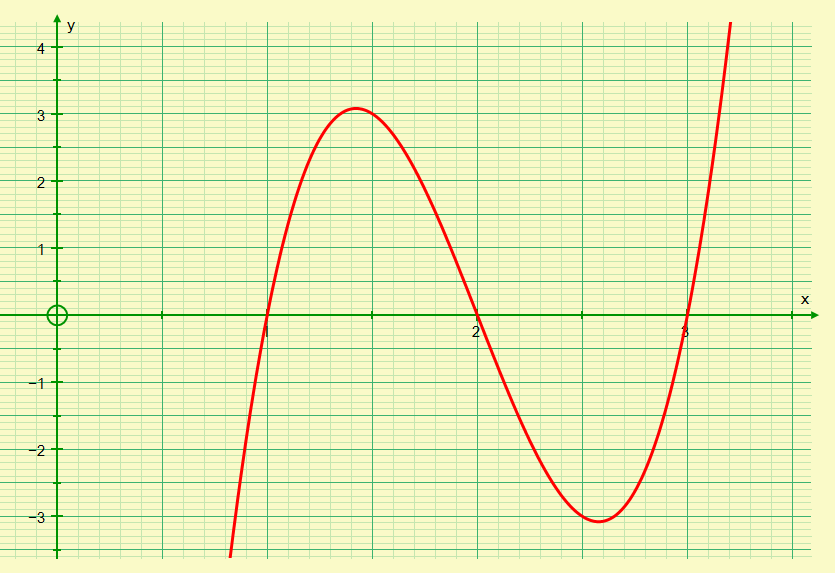 A
B
C
K
SIC_19
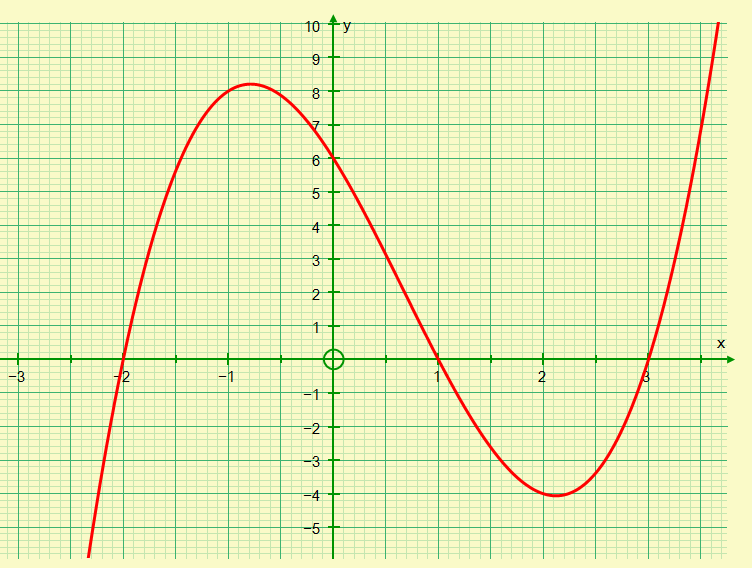 A
B
C
L
SIC_19